Drama & Theatre A-LEVEL
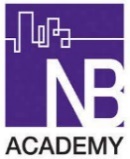 Drama teaches our young people empathy, communication and resilience. The A-Level course is ideal for individuals who are looking for pursue a career in acting. It supports  those wishing to further their education and study theatre at university. The course focuses on acting/performance styles, practitioner methodologies, devising and allows for critical judgement, analysis and evaluation of live theatre.
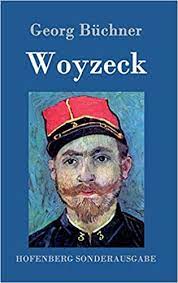 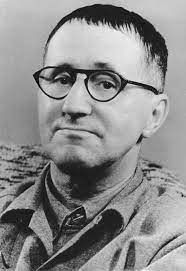 Alumni destinations: 
Performing Arts, Musical Theatre 
Actor, Business Management
Accountancy, Recruitment 
Midwifery, MH Nursing
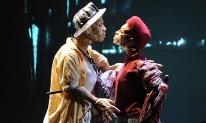 What can you do now?
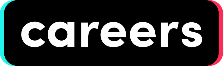 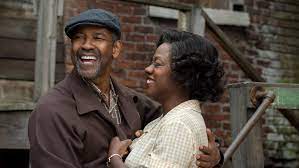 External Assessment and Moderation
Mono/Duo (24 Marks)
Group Performance (36 Marks)
 20% of Overall Qualification
Ways the Playwright has Communicated Ideas
Design Considerations: Costume, Set, Props, Lighting and Sound
Interpreting One Complete Performance Text, in Light of One Practitioner for a Contemporary Audience
Original Performance Conditions
Interpreting, Analysing and Evaluating
Brecht’s Epic Theatre
Placards, Mime, Multi-Role ,Narration, Verfremdungseffekt
Staging and Visual Impact
Performance Concept
Set Text: August Wilson’s ‘Fences’
Page to Stage: Realisation of a Complete Performance Text
How Ideas were Communicated
Director’s Concept/Interpretation and Performance Style
Forming Critical Judgements
Impact on  Audience
Visual and Non-Verbal Forms of Communication
Mood/ Atmosphere
Practitioner Methodology
Physicality and Voice
Set Text: Georg Büchner’s Woyzeck
Context
Live Theatre Evaluation
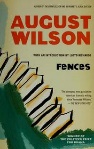 COMP 3
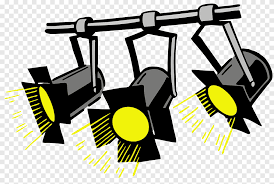 External Assessment and Moderation
Written Exam (2 hours 30 Minutes)
Section A: Live Theatre (20 Marks)
Section B: Page To Stage (36 Marks)
Section C: Interpreting Text (24 Marks)
80 Marks (40% of Overall Qualification)
Theatre Makers In Practice
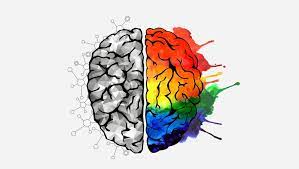 Communication and Engagement with the Audience.
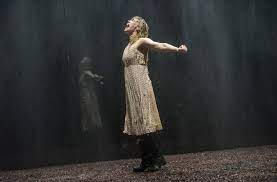 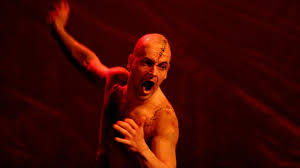 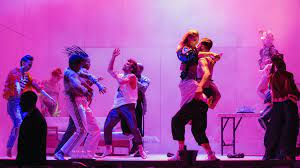 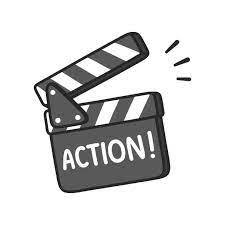 Performance Space
Proscenium, Thrust, Traverse, In The Round
Two Key Extracts from Two Different Performance Texts
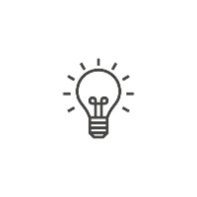 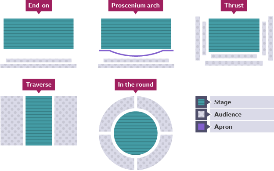 Internal Assessment and Moderation
3000 Word Written Portfolio (60 Marks)
15-30 Minute Group Performance (20 Marks)
40% of Overall Qualification
Spatial Relationships
Social, Historical, Cultural Contexts
COMP 2
Design Elements
Lighting, Sound Effects, Costume, Set Design, Props
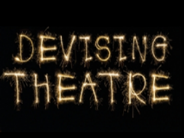 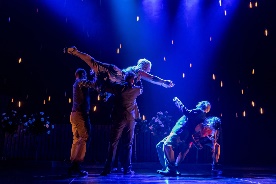 Characters and Characterisation
Text In Performance
Monologue/ Duologue and Group
Language and Stage Directions
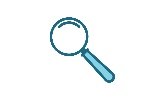 Physical Skills
Analysing and Evaluating
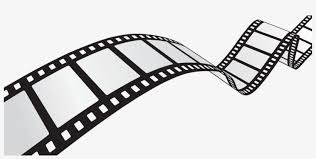 Content, Genre and Form
Inspired by One Key Extract of a Play
Practitioner Influence
Devising an Original Group Performance
Character Construction and Interpretation
Use of Performance Space and Spatial Relationships on Stage
Relationships Between Performers and Audience
Rehearsing and Learning Lines
Understand Contemporary Practice and Theatre Makers
Develop Textual Understanding and Interpretations of the Text
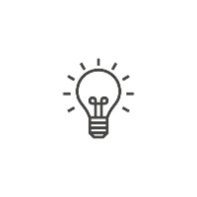 Vocal Expression Clarity, Pace, Inflection, Pitch and Projection
Physicality
Space, Gesture, Stillness and Stance
Contact, Relationships, Communication with other Performers on Stage (Proxemics)
Social, Historical and Cultural Contexts
Read and Research Chosen Extracts
Style, Structure, Language and Stage Directions
Playwright’s Intention
Vocal Skills
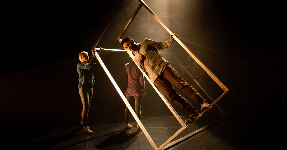 Interpreting, Creating and Developing
COMP 1
START
Themes, Content, Genre, Style, Dialogue, Structure, Narrative and Form
Chair Duets, Round By Through, Hymns Hands, Fluff
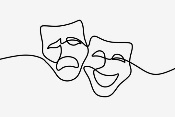 Practical Exploration and Workshops of Frantic Assembly Methodologies and Techniques for Devising
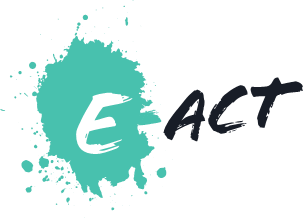 LEARNING JOURNEY